Acknowledgement of Country
“We would like to acknowledge the Wurundjeri people, the Traditional Owners of the land on which we are gathered and pay our respects to their Elders both past, present and emerging.”
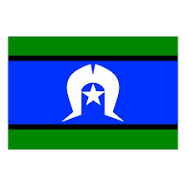 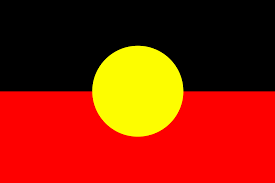 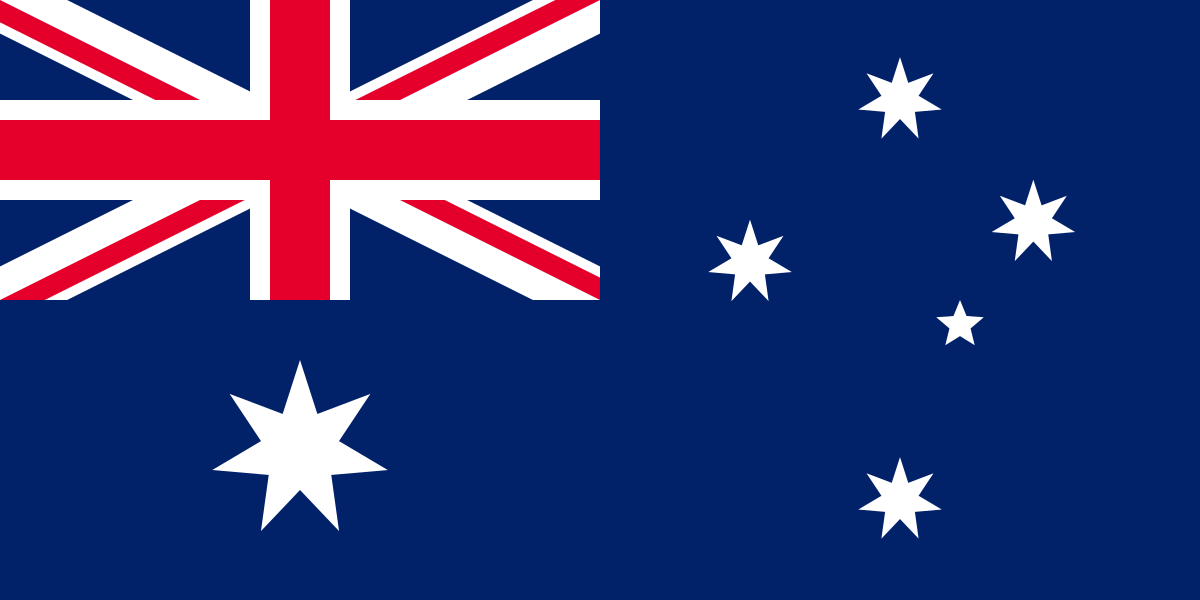 Head of Middle School
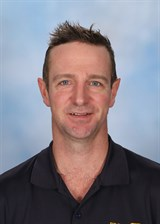 Mr BOND
Head of Middle SchoolMr Bond
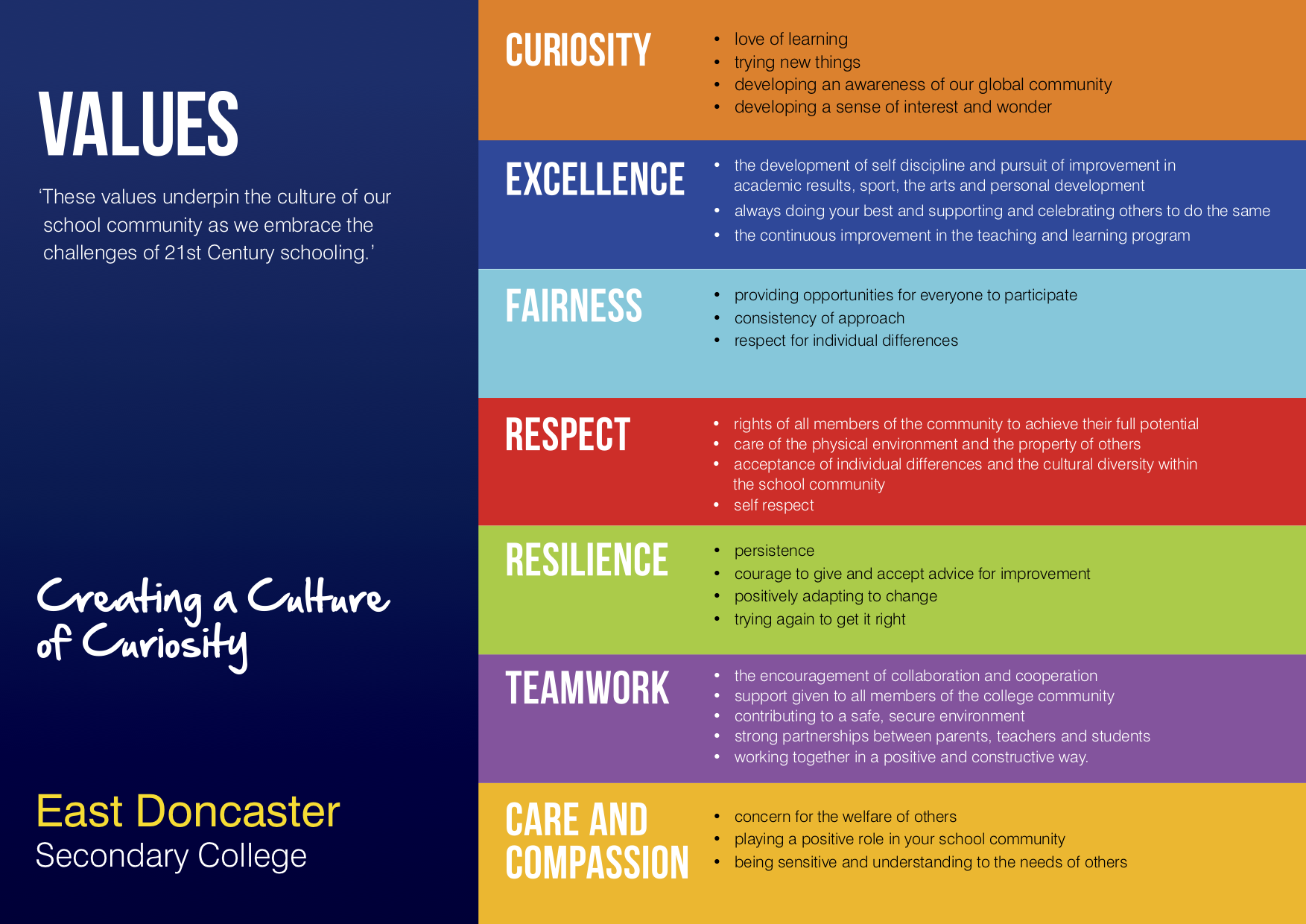 Welcome Back

High Expectations
Uniform Passes

School Values
Examination Period
Very Important Period for Y12

2 Years of lockdown and Remote Learning

College Values of Respect and Care/Compassion

Take note of roped off areas and signs to ‘be quiet’
400 Building Out of Action
What this means for us?
This means that the 400 Building becomes an exam centre during the exam times (and for a period before and after the exam). 
Students cannot use the 400 block during this time. 
The doors will need to be locked and students will not be able to use the toilets (these will be used by the Year 12 students during the exam as required). 
The lockers that are in the 400 Open Area will need to be moved outside.
Coordinator Contact
Email if not urgent. A coordinator will come and visit you during class time to discuss your issue/concern

If urgent go to the front office and they will call a coordinator to come and visit you up there

There will be no equipment borrowing at all on these dates!
Middle School Captains
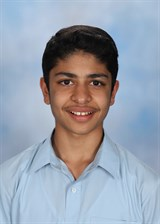 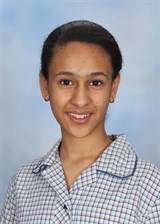 Haim
Shaun
Year 7 Coordination Team
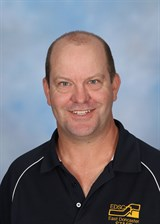 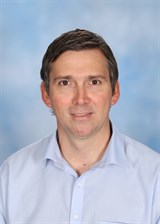 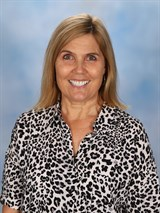 Year 7
Mr SCHWARZ
Transition Coordinator
Ms MARCHANT
Year 7
Mr RICKARD
CHALLENGE #1: Cutest Pet
Winner: Chelsea Milko, Toffee & Coffee
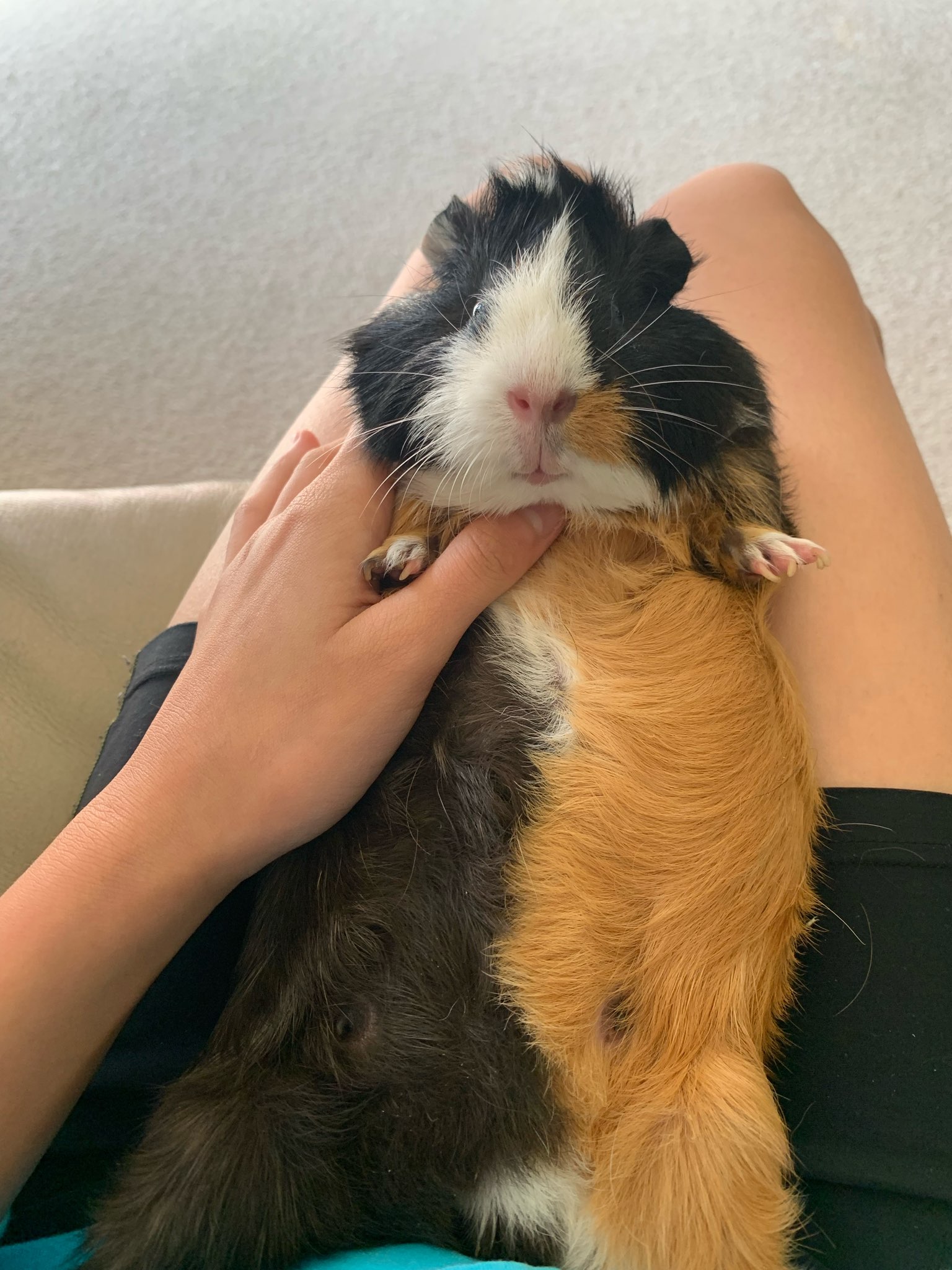 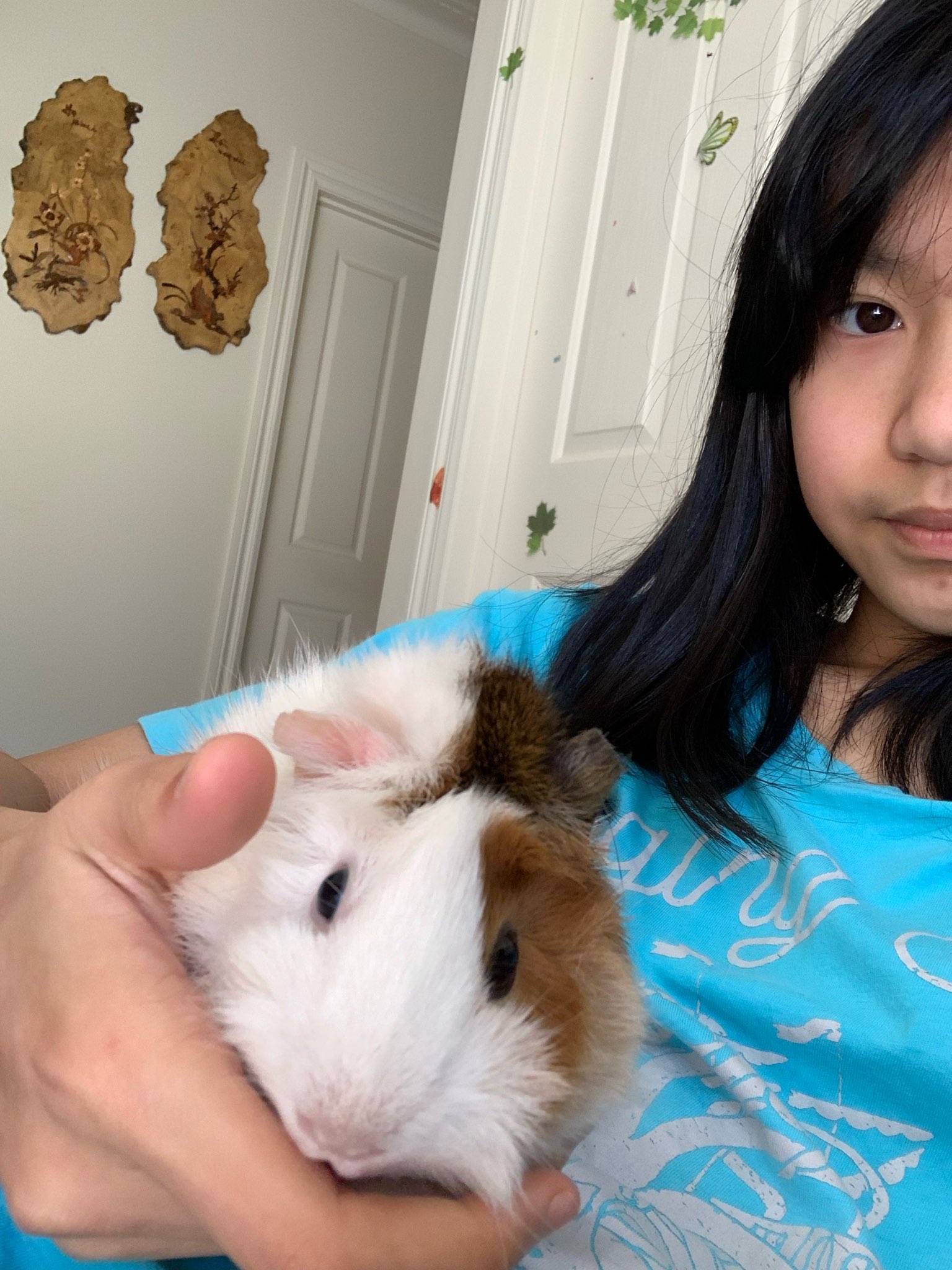 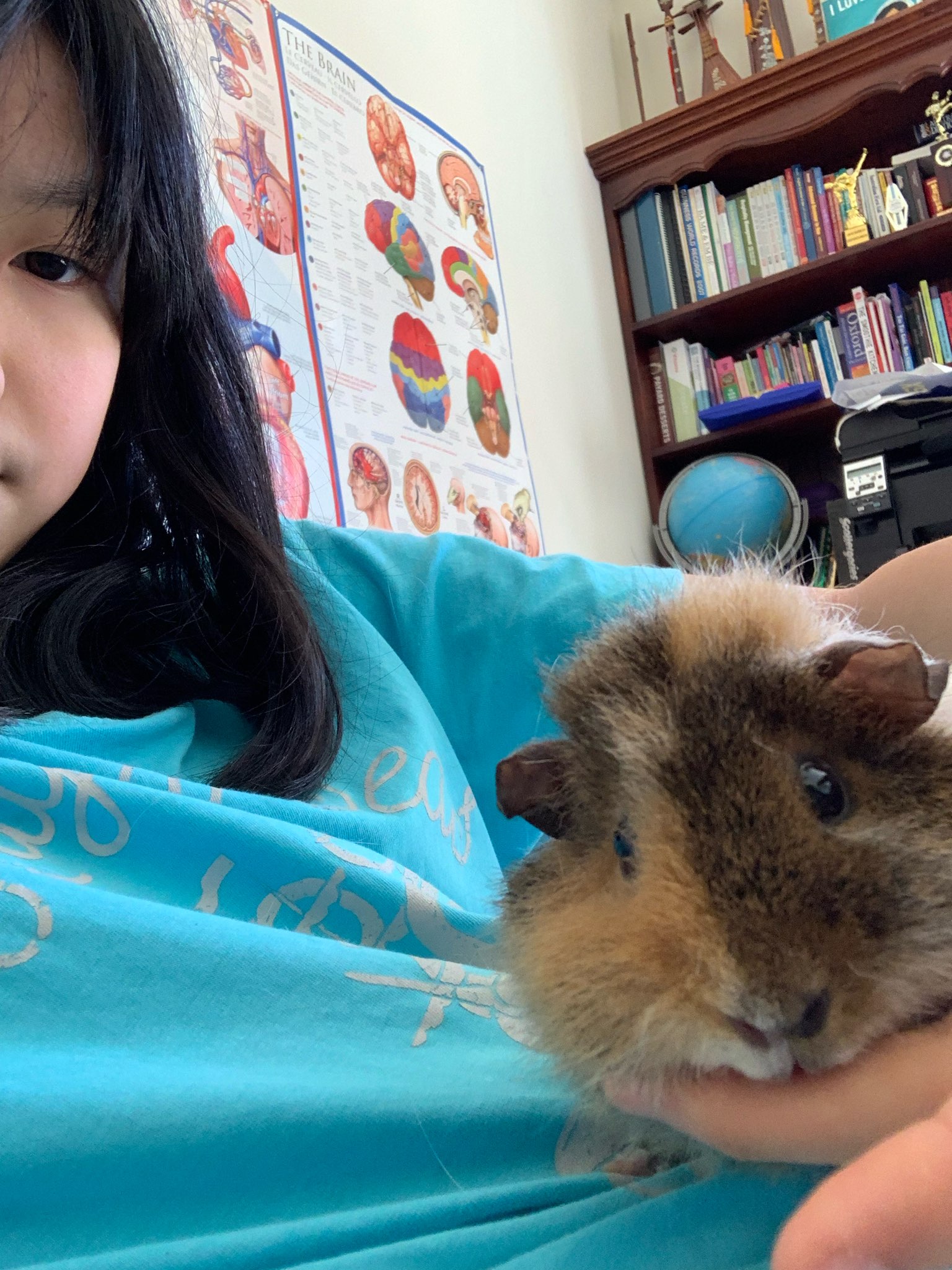 CHALLENGE #1: Cutest Pet
Runner Up: Amanda & Rusty
 


3rd Place:	Charley & Jackson
(Dual)		Lareina & Min
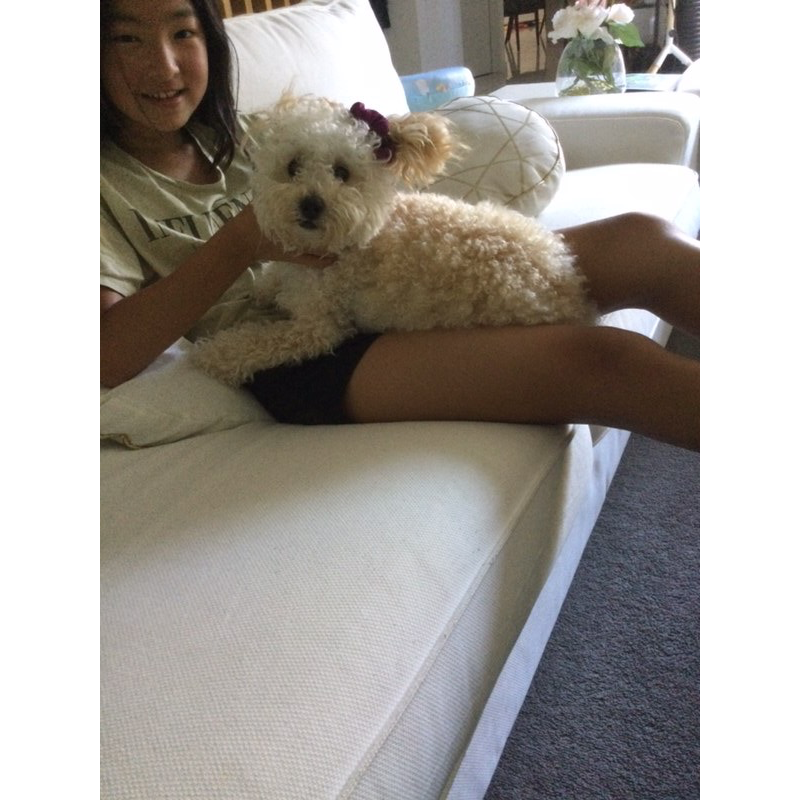 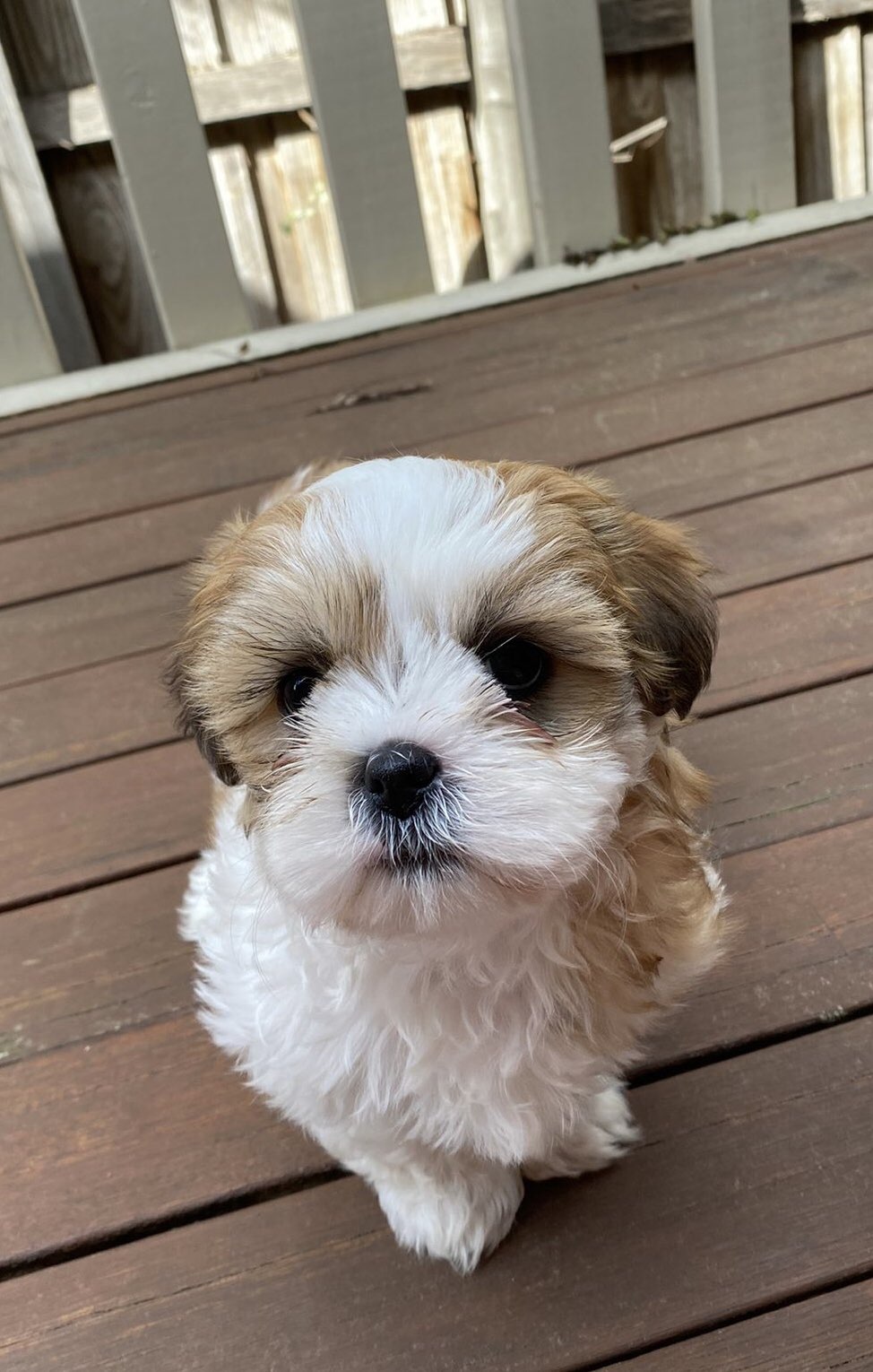 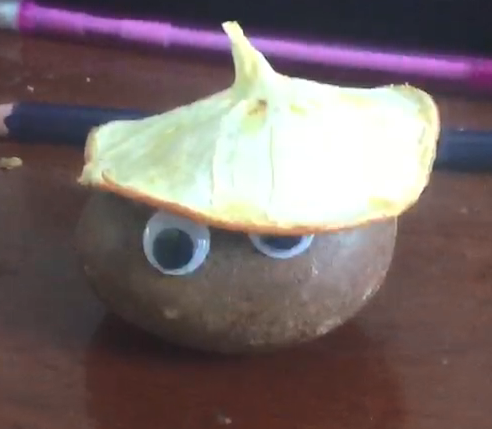 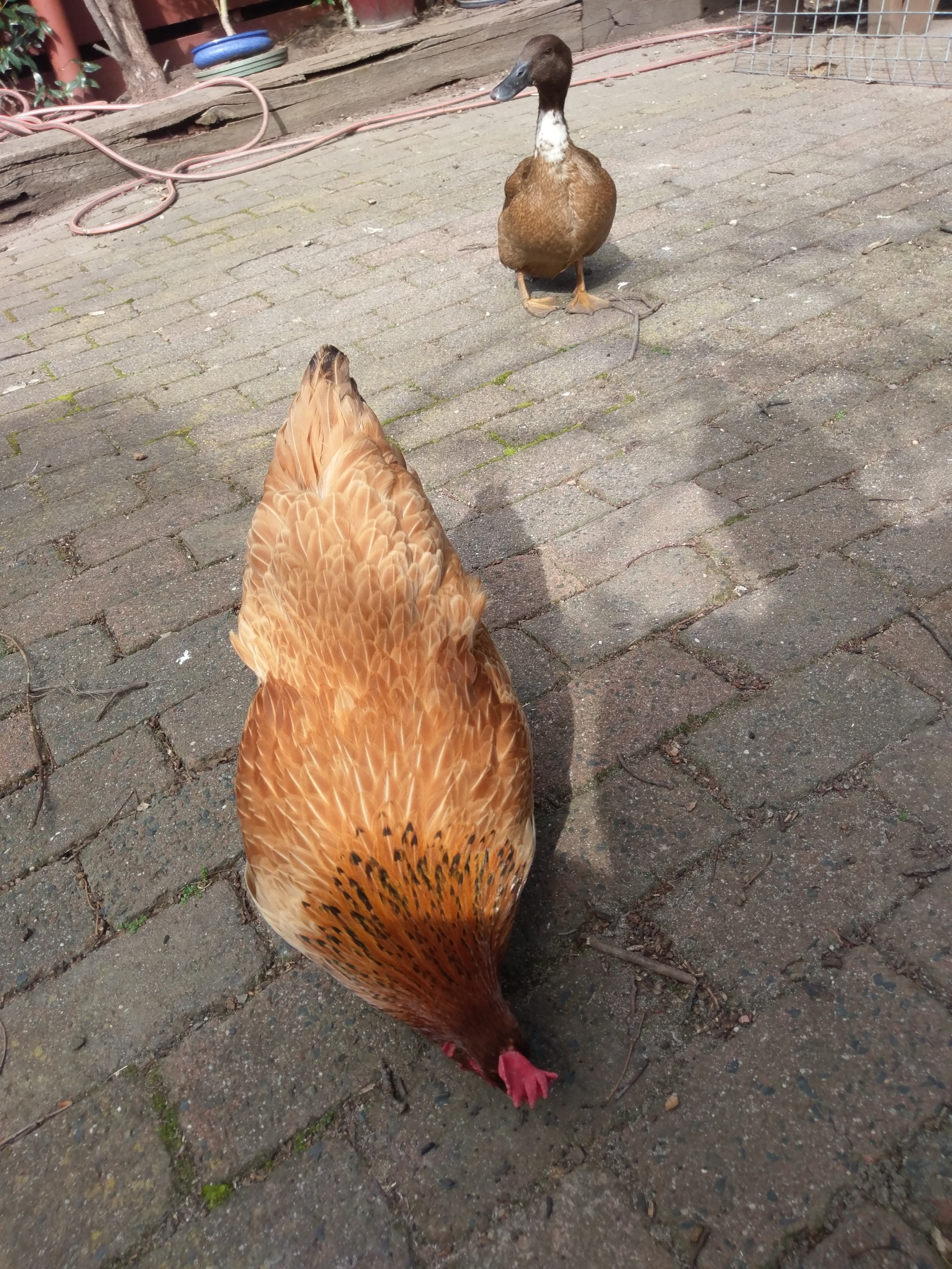 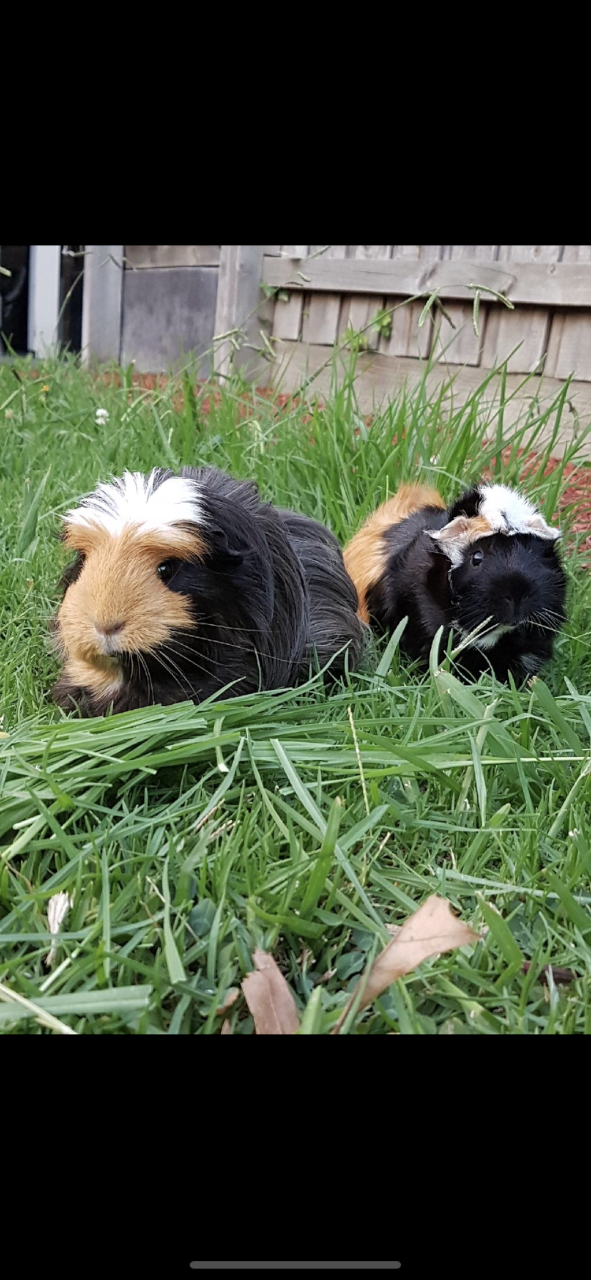 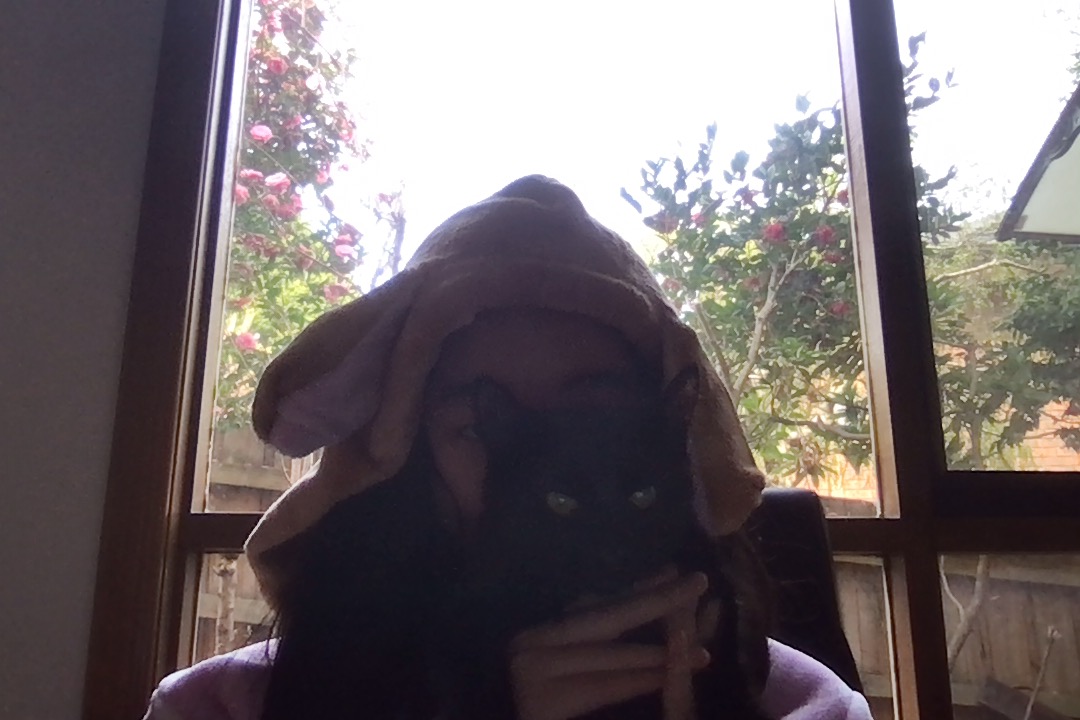 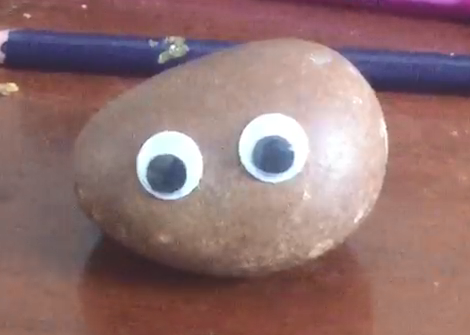 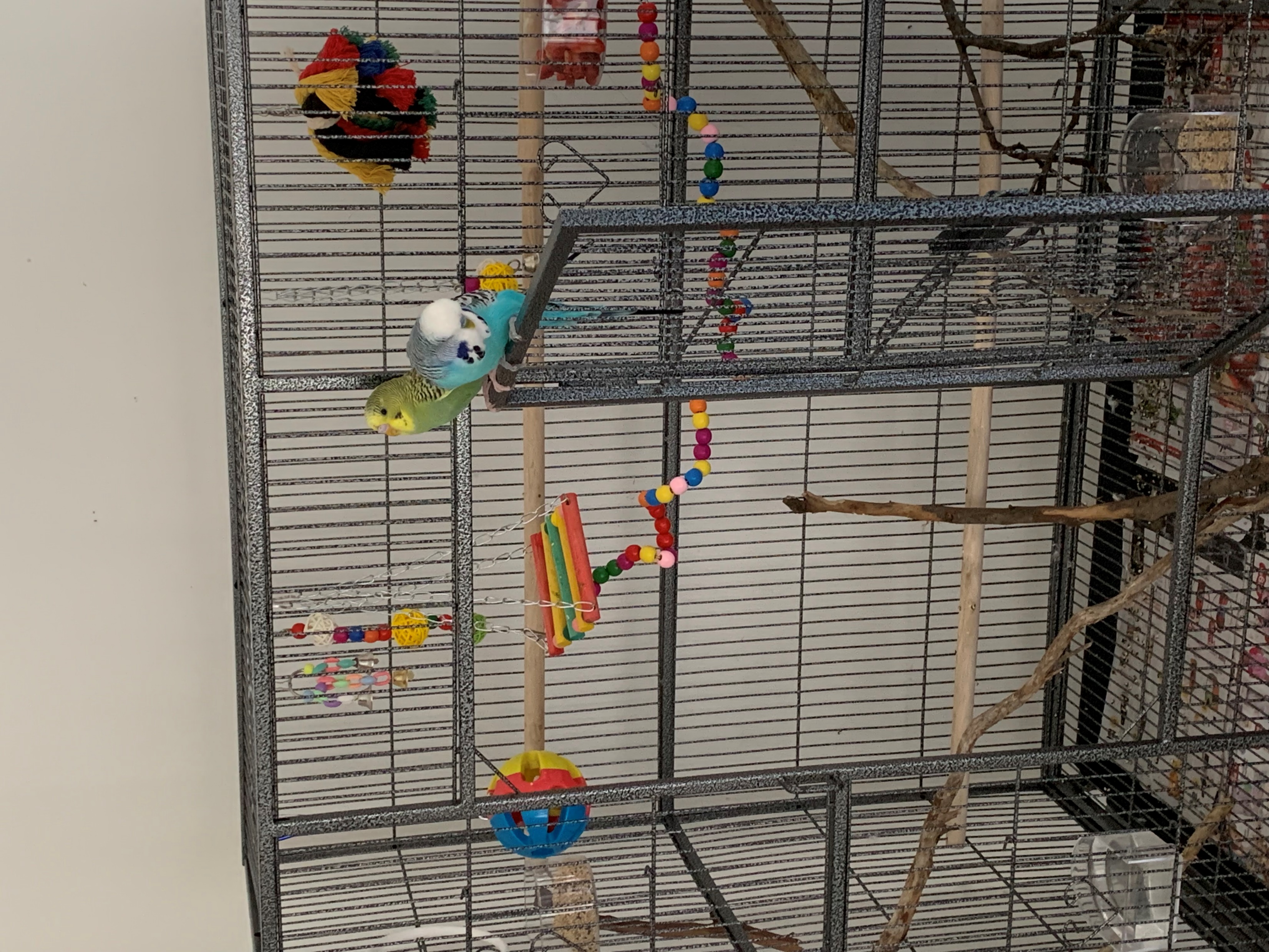 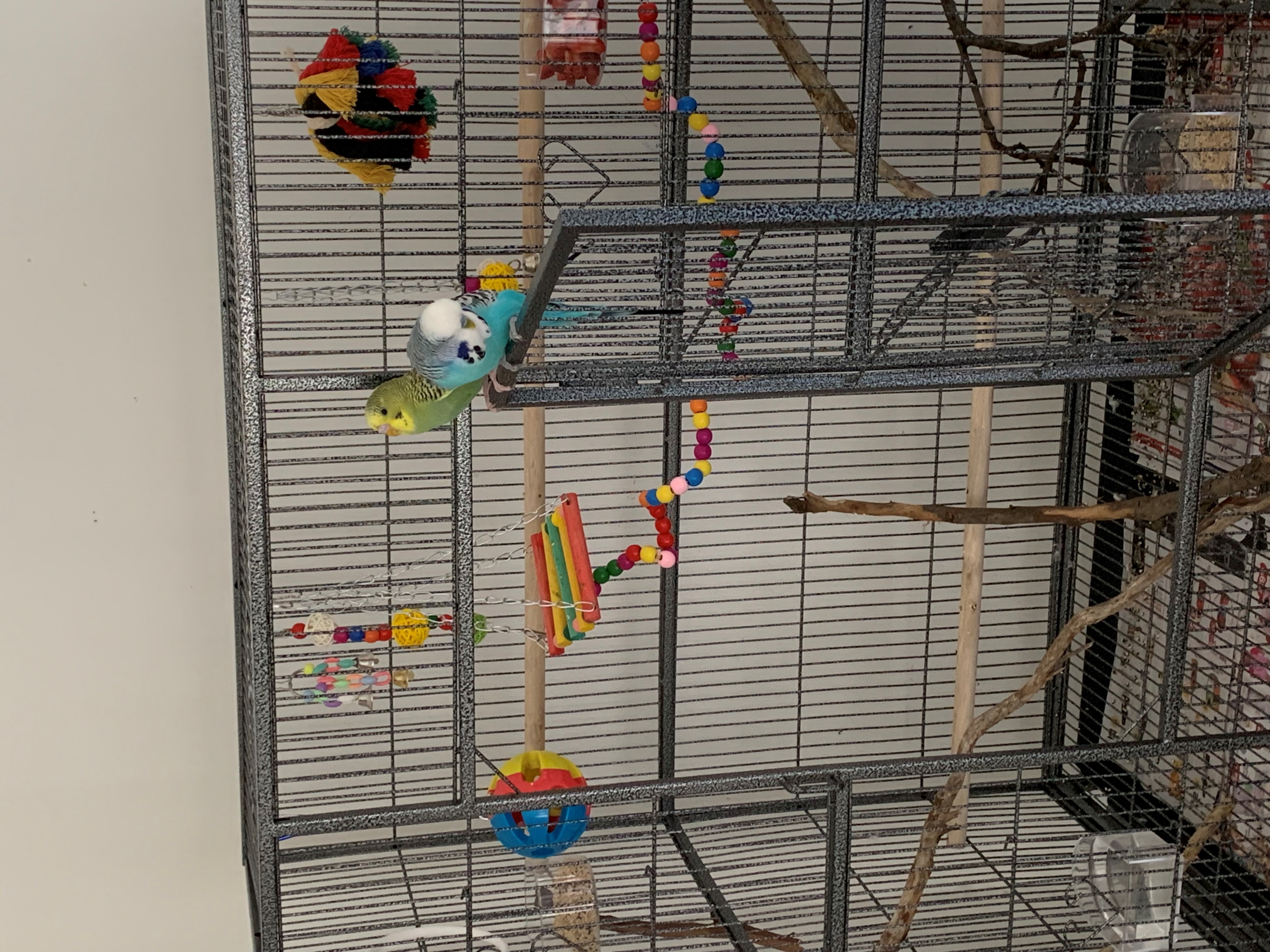 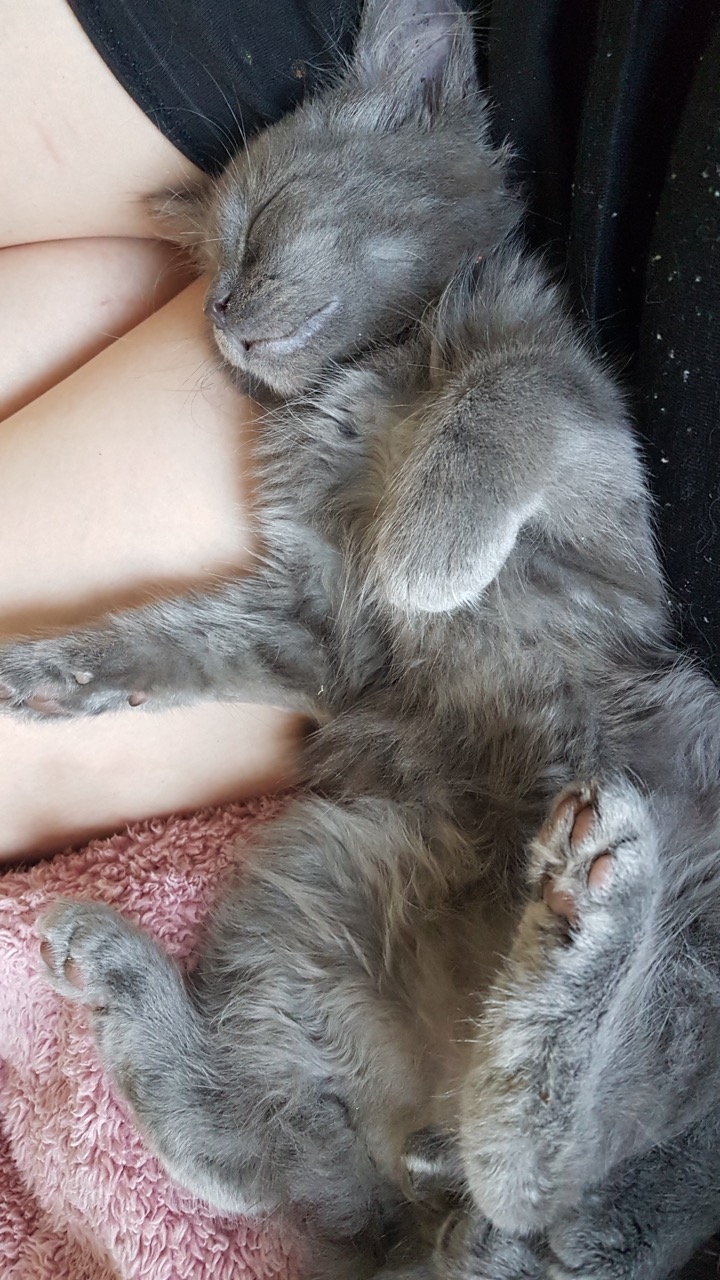 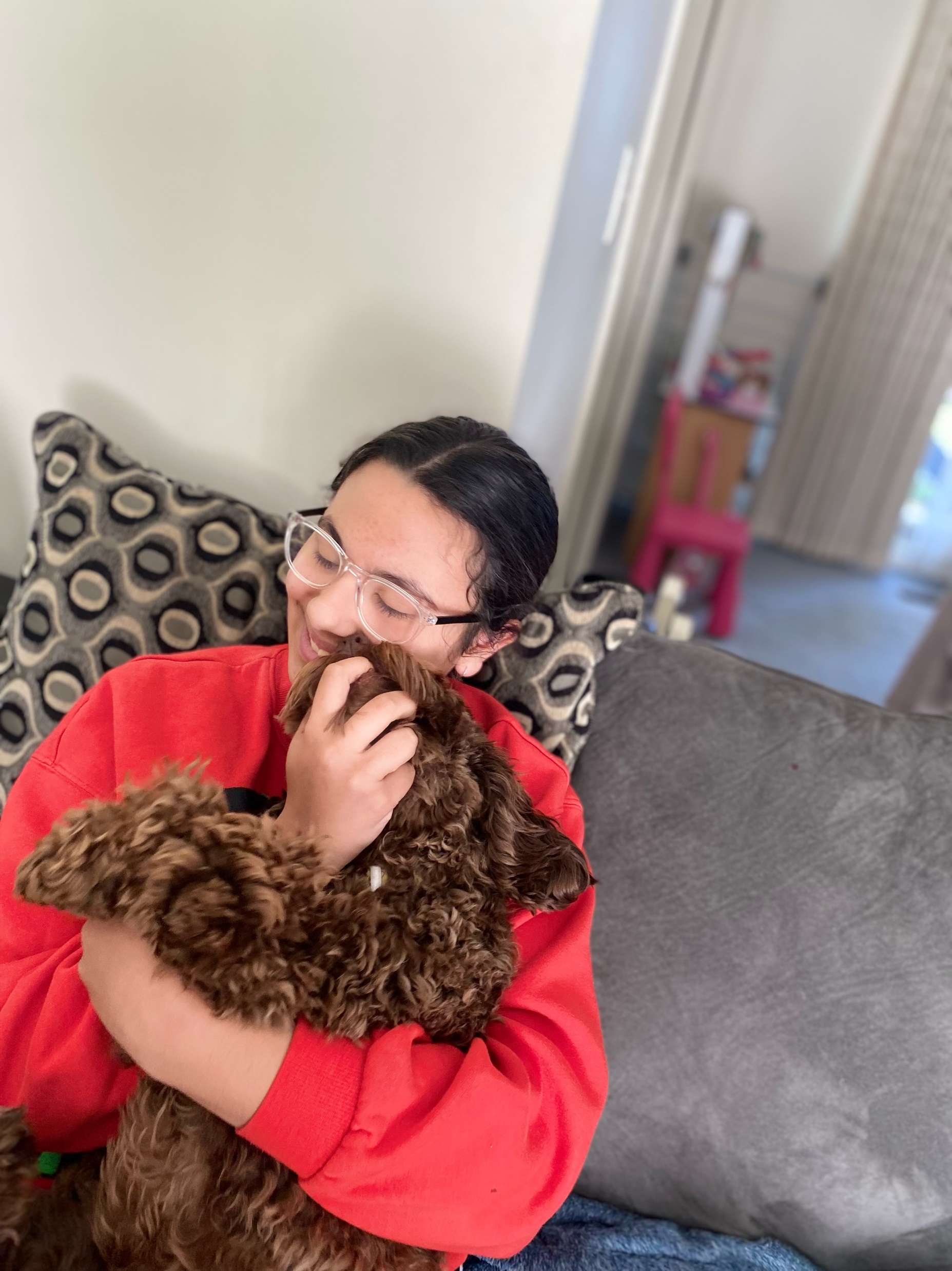 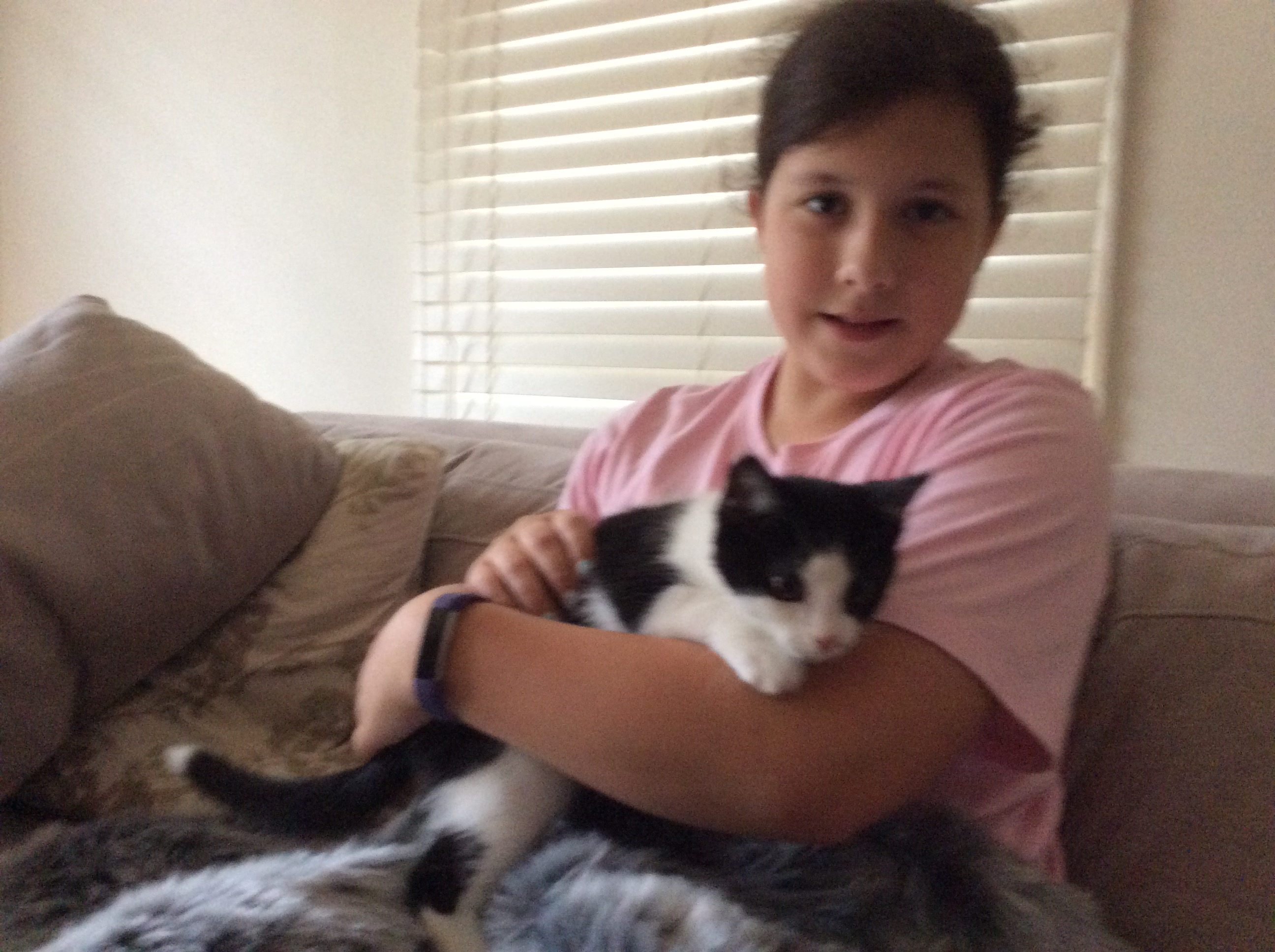 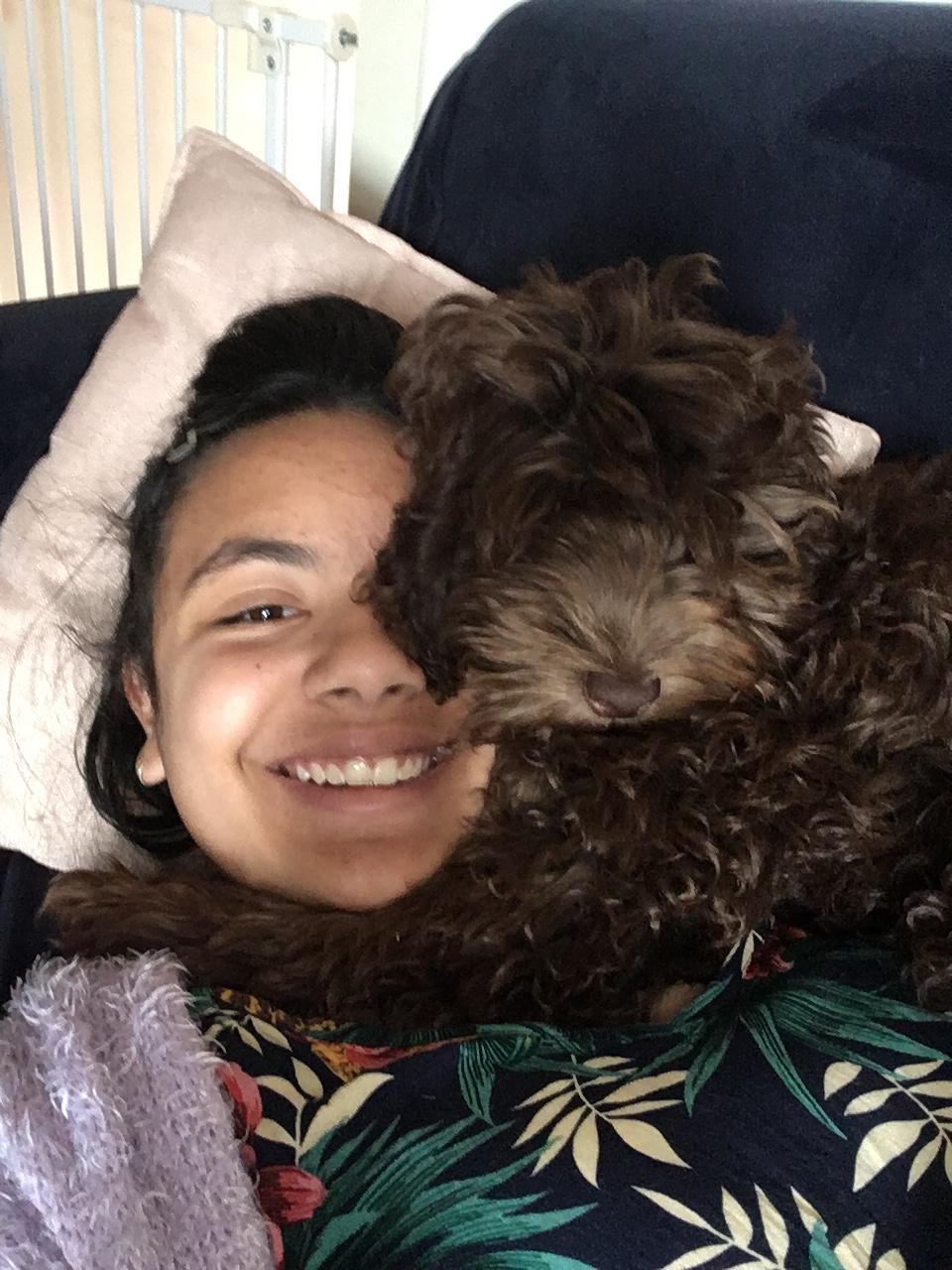 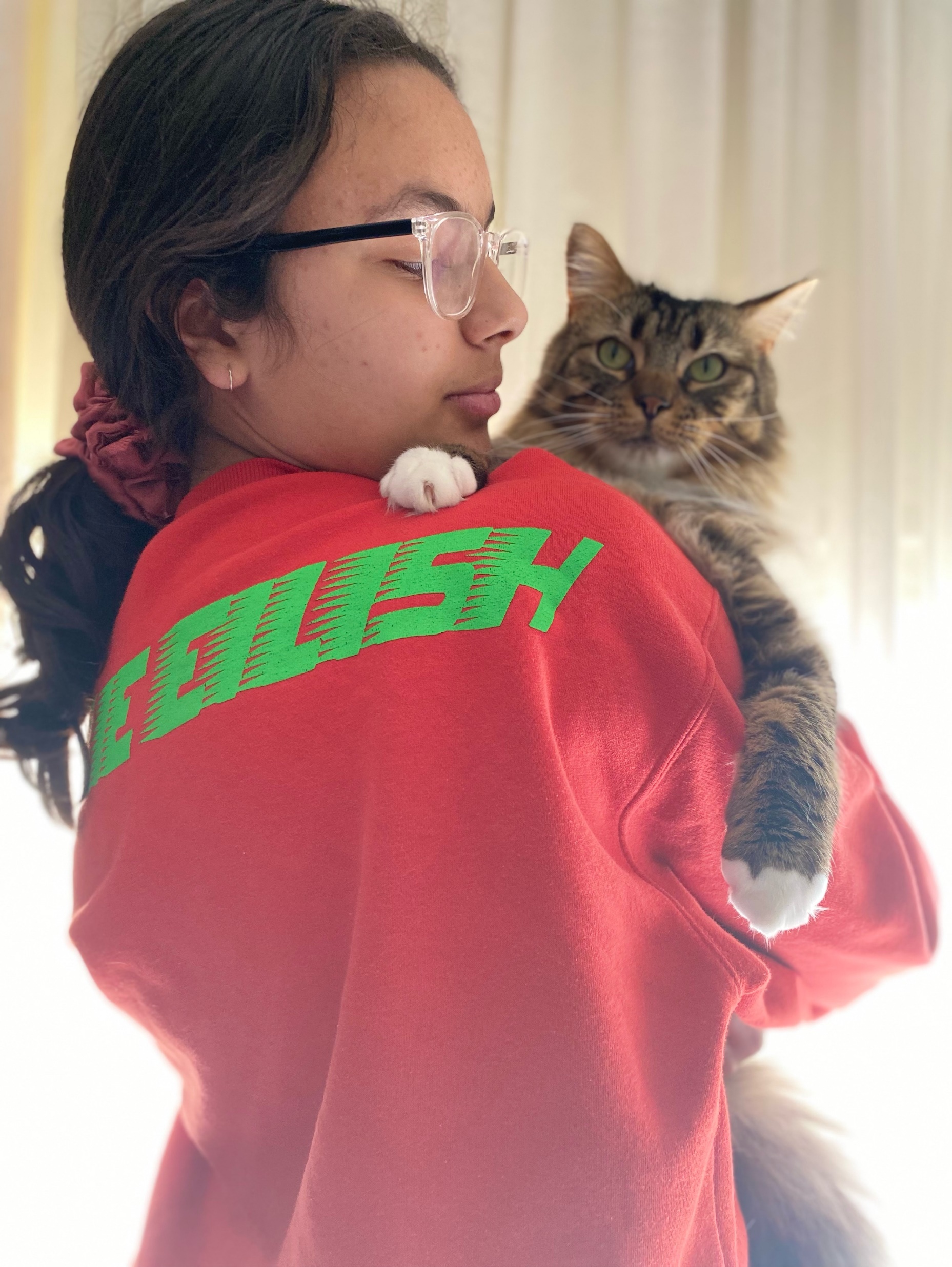 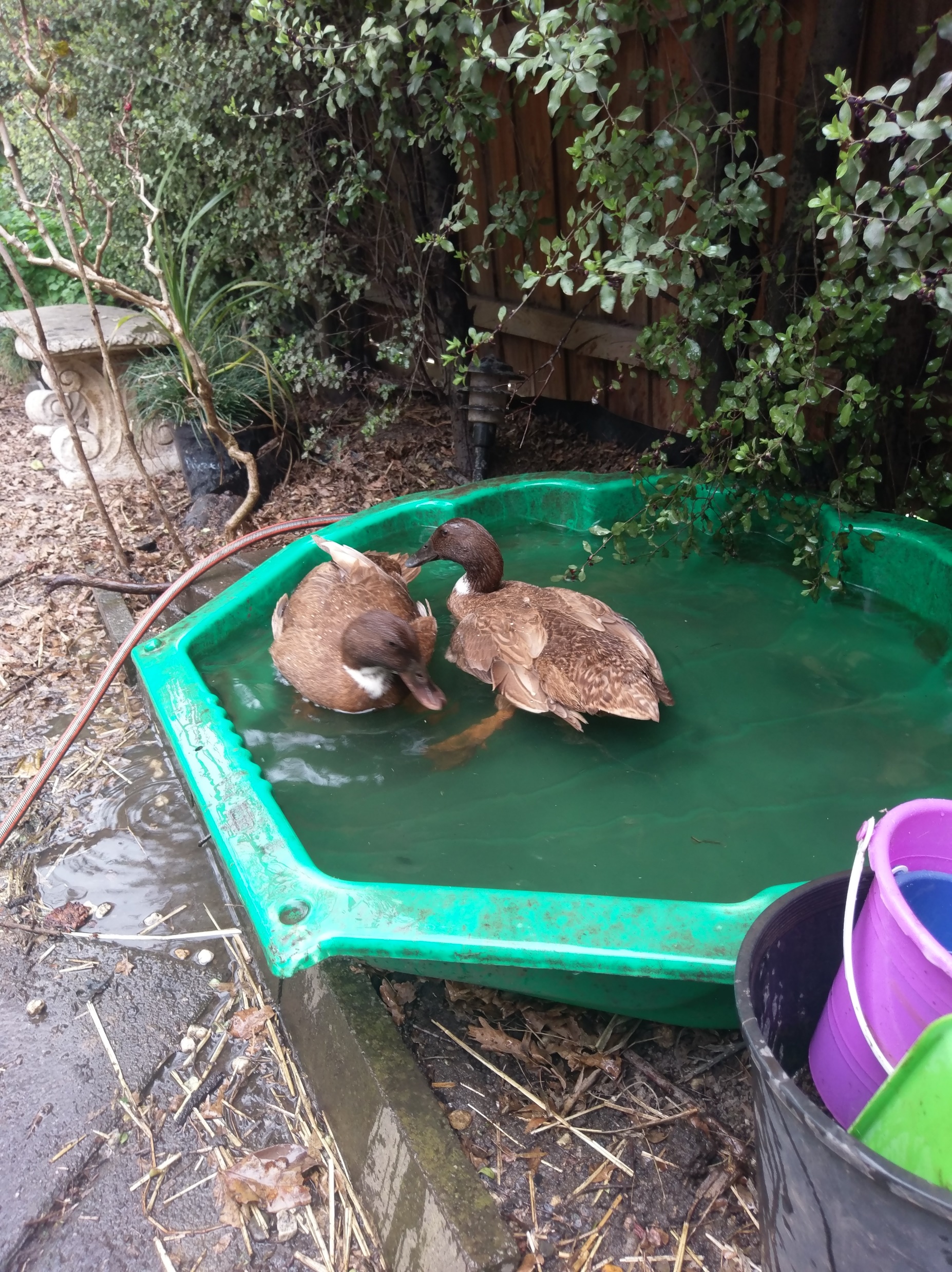 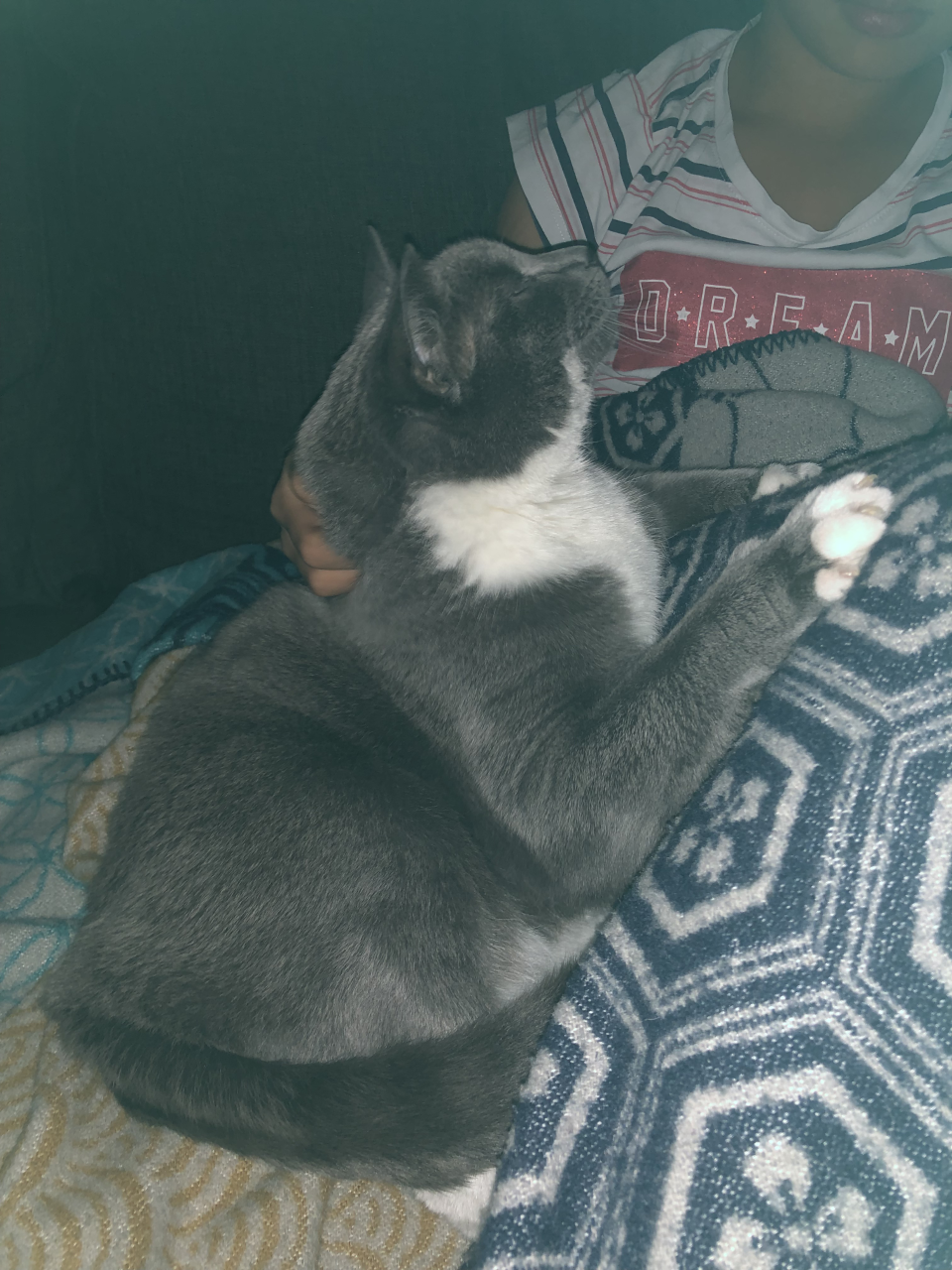 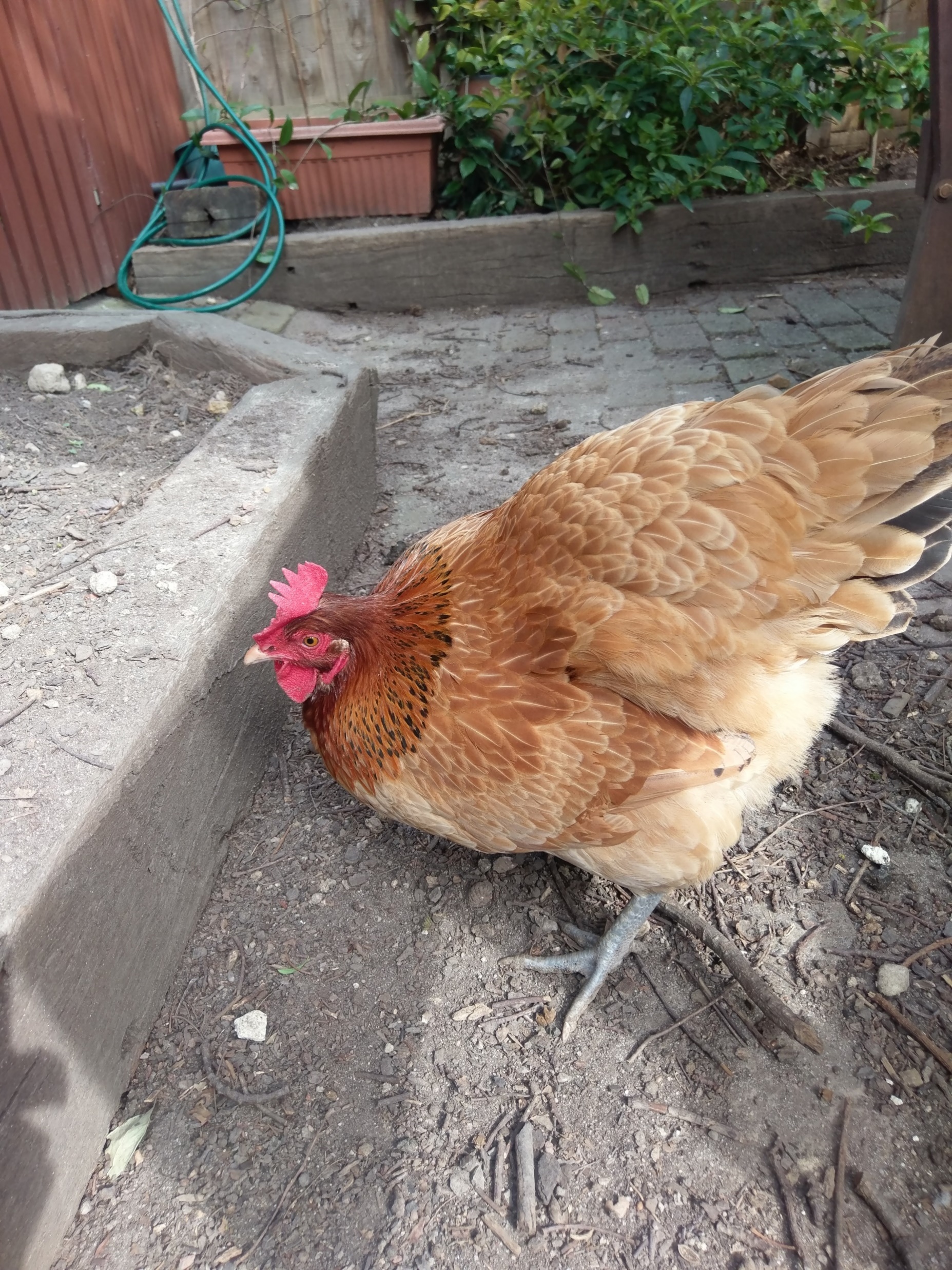 CHALLENGE #2: Trick Shot
Winner: Vinceman 
Iceskating tricks






( old video wouldn’t play here – photos instead…..)
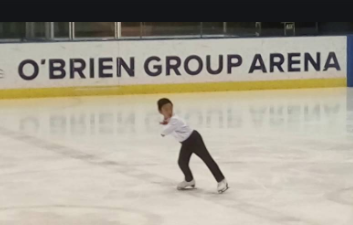 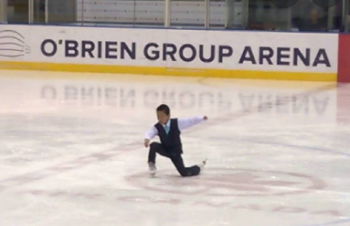 CHALLENGE #3: Year 7 Kahoot Quiz
Winner: Bonnie
2nd : Esther
3rd : Menna
4th : Ian
5th : Yicheng
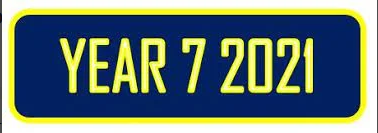 CHALLENGE #4: Creative Culinery
Winner:  Malak
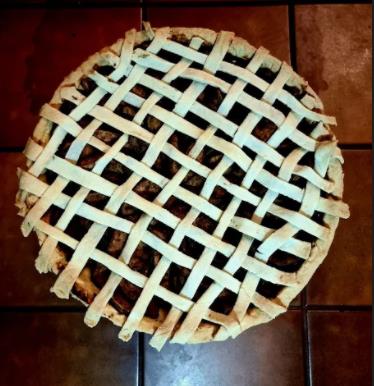 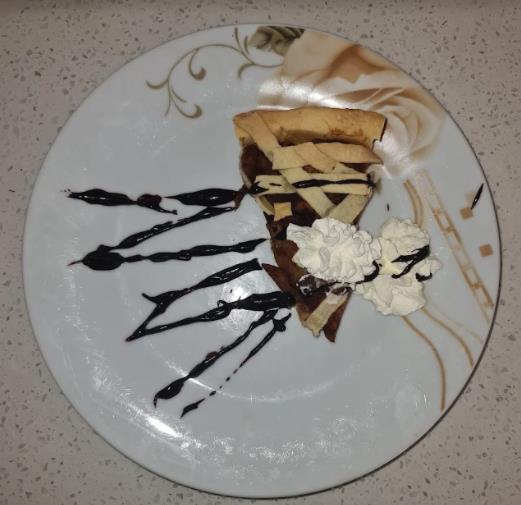 CHALLENGE #5: Remote Learning Setup
Winners:Aayan, Aiden, Amanda, Ariel, Hazel, Isabel, Jordan, Malak & Sienna
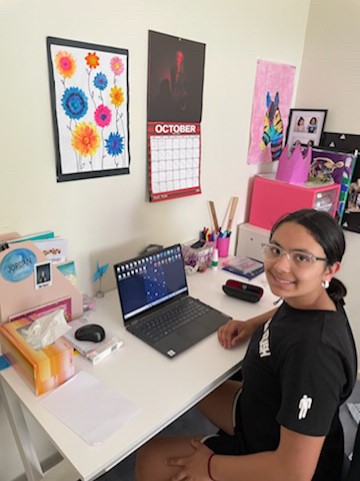 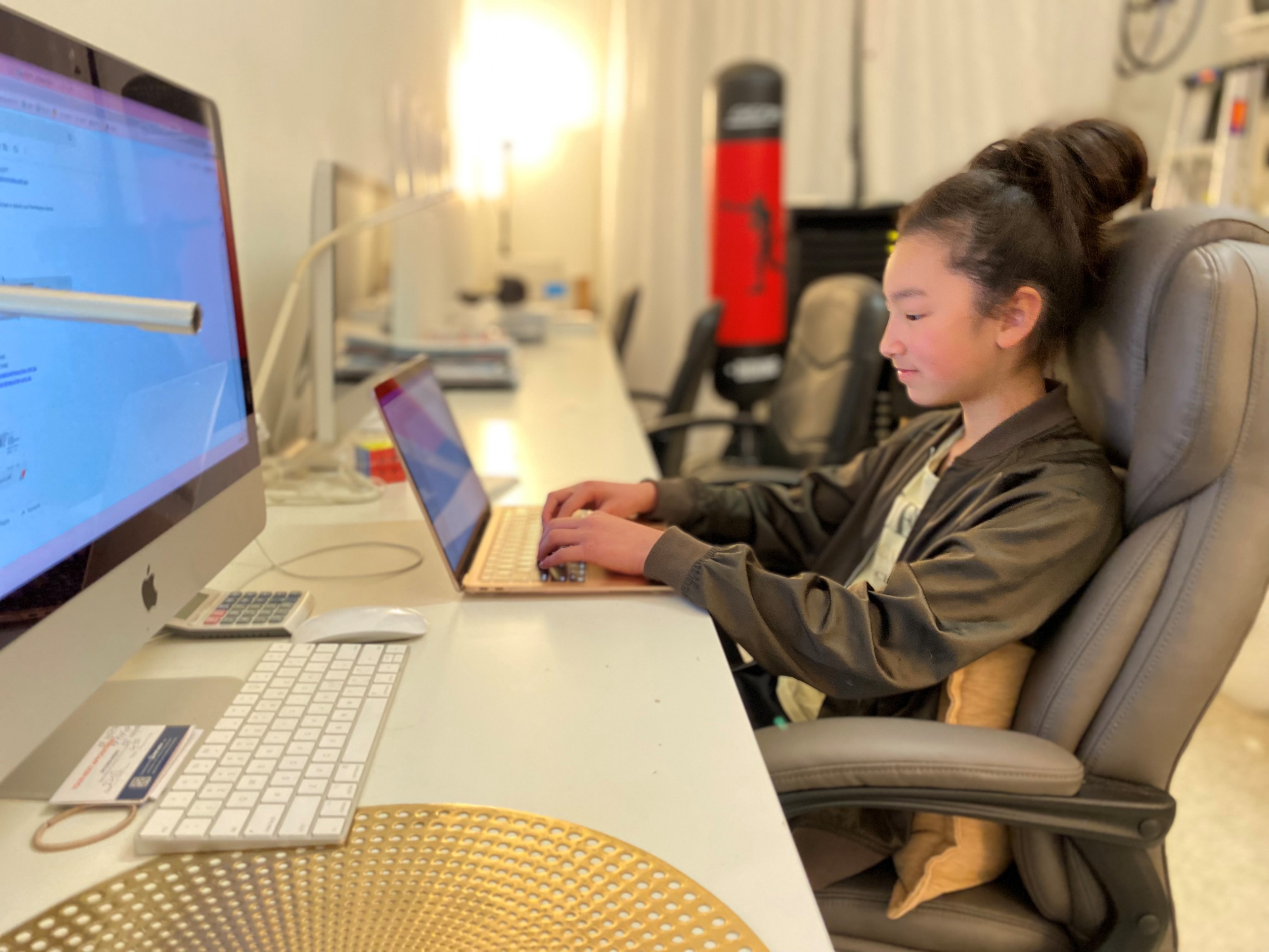 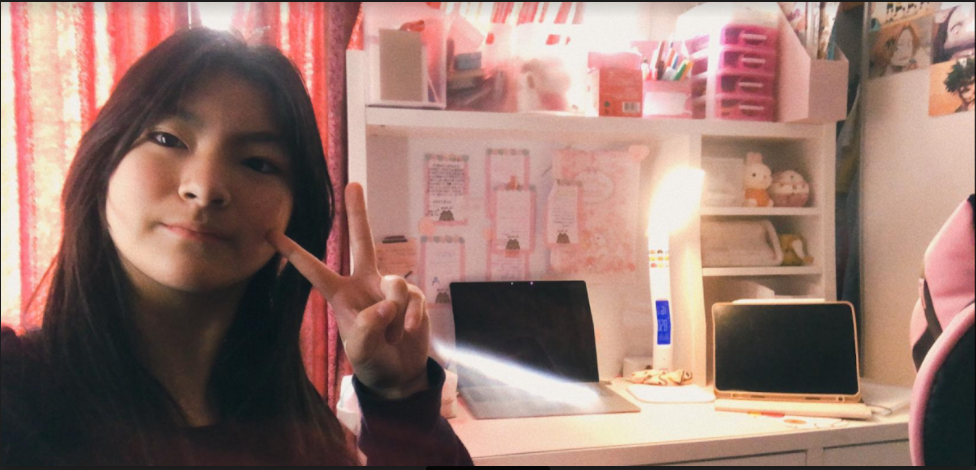 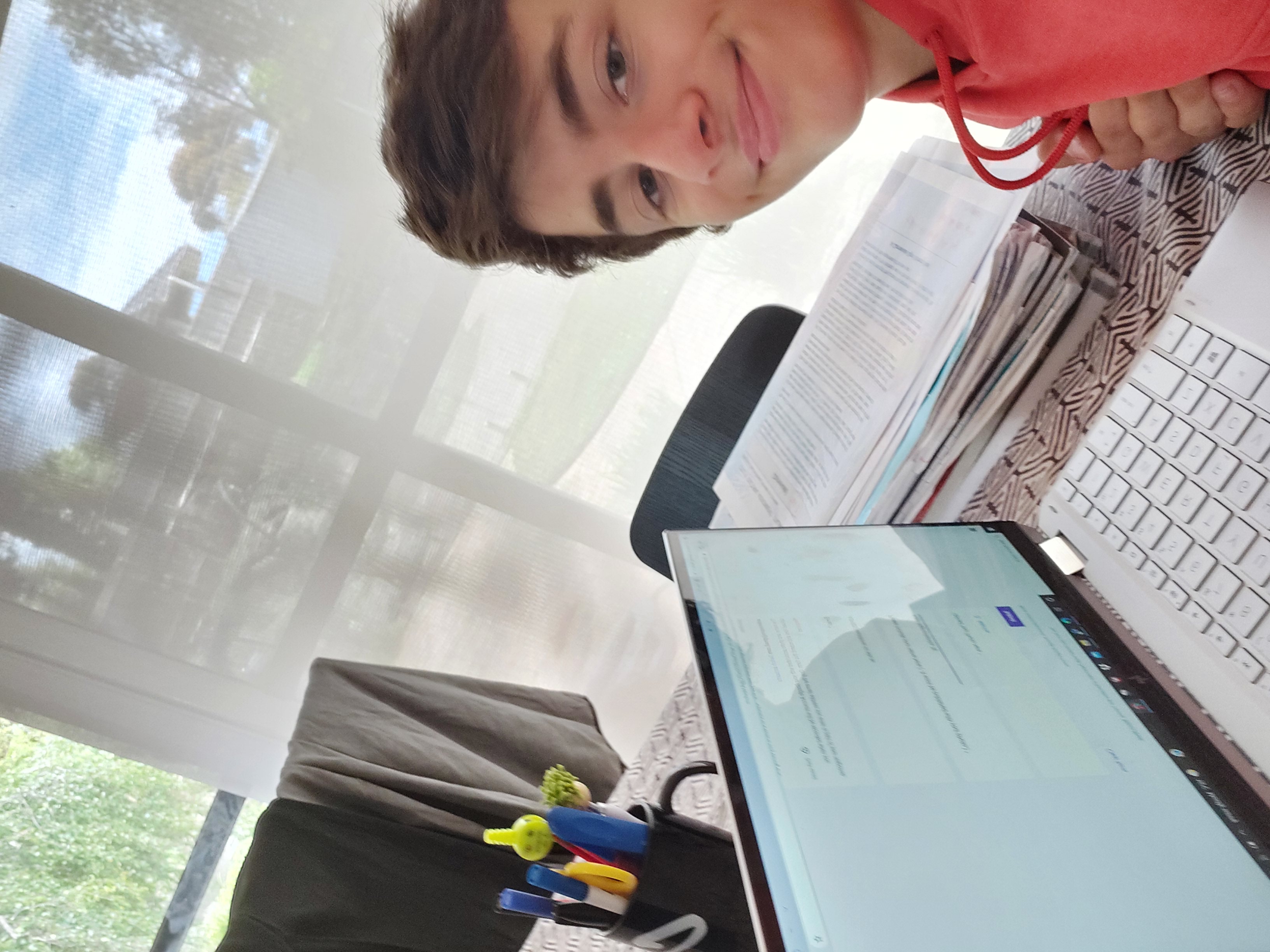 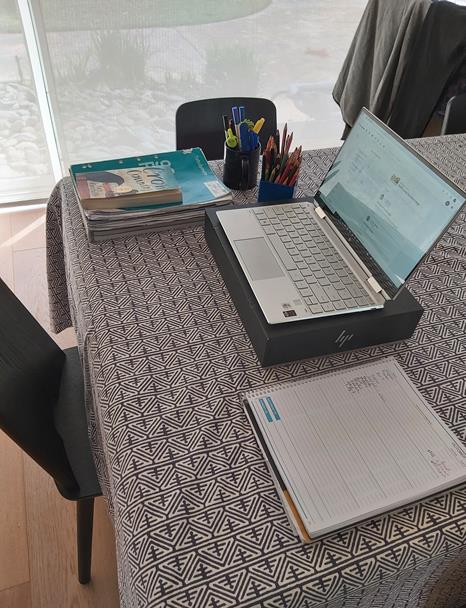 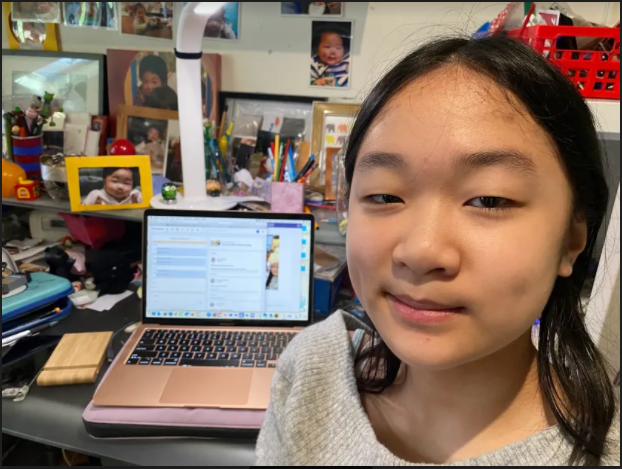 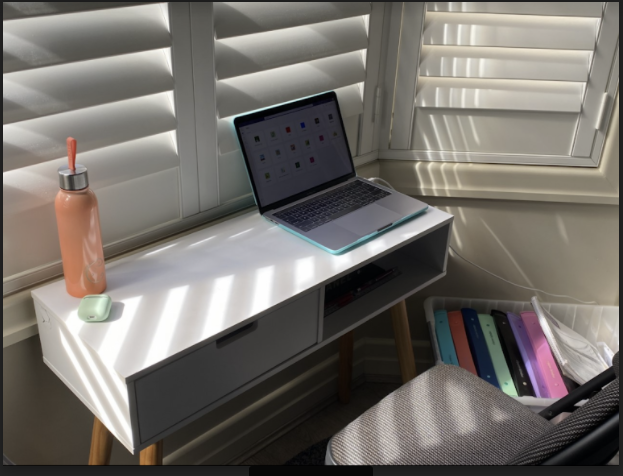 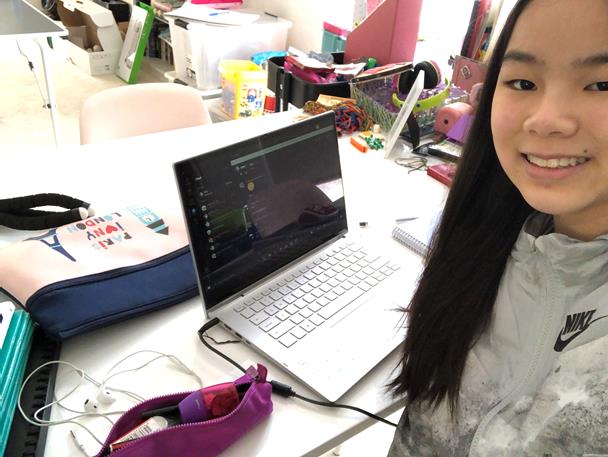 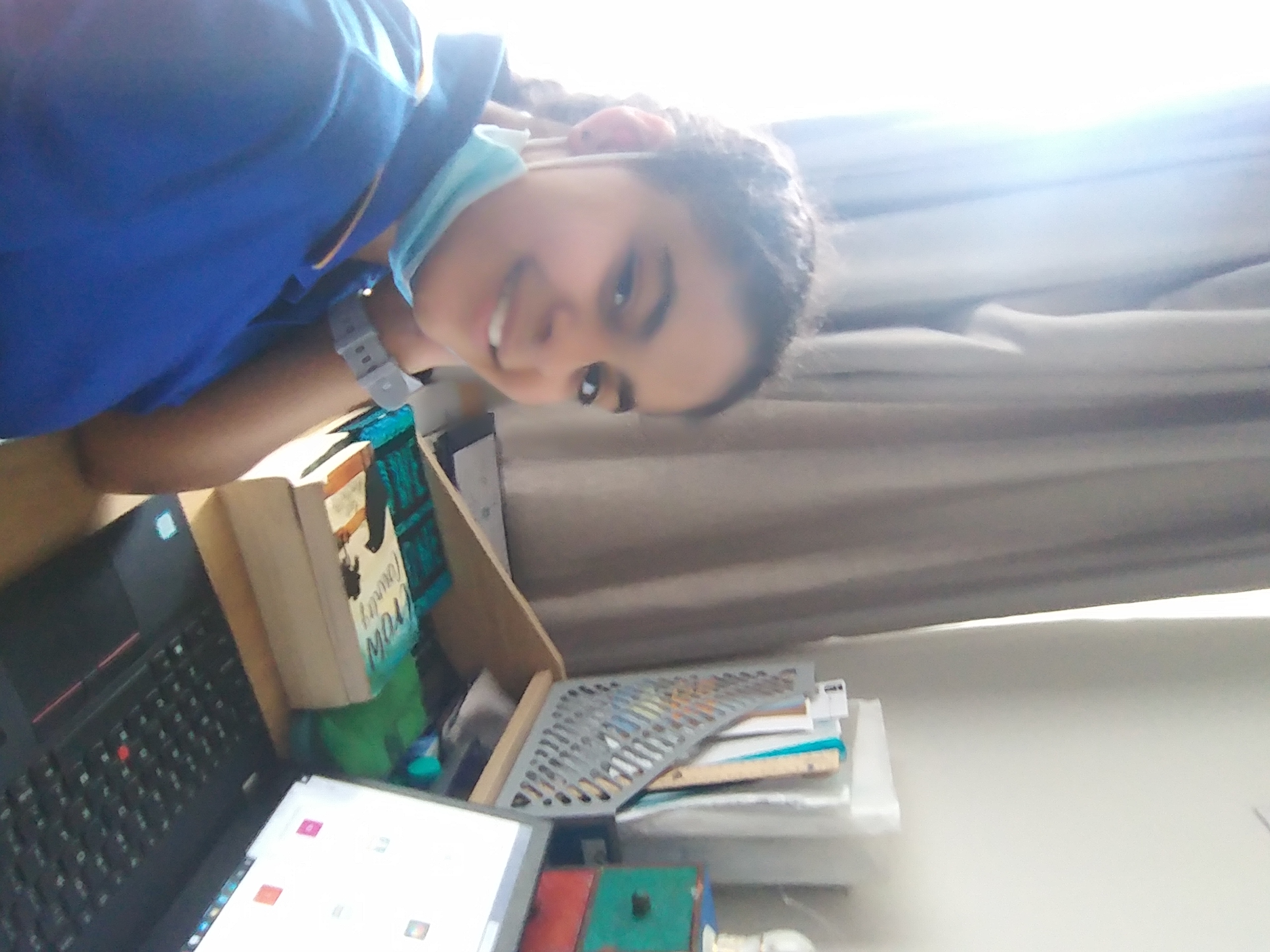 Year 8 Coordination Team
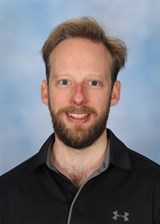 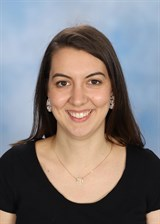 Year 8
Tom NOVAK
Year 8
Lily TRIST
Year 8 Cooking Competition Winners
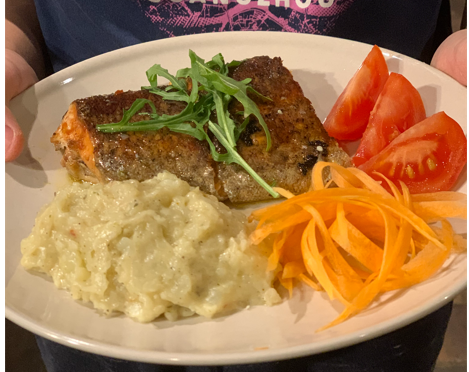 Savoury: Duc 8BSautéed Trout with Italian Mashed Potatoes
Sweet: Moosa 8KChocolate cake with crushed Oreos, fairy sprinkles, and a white chocolate icing
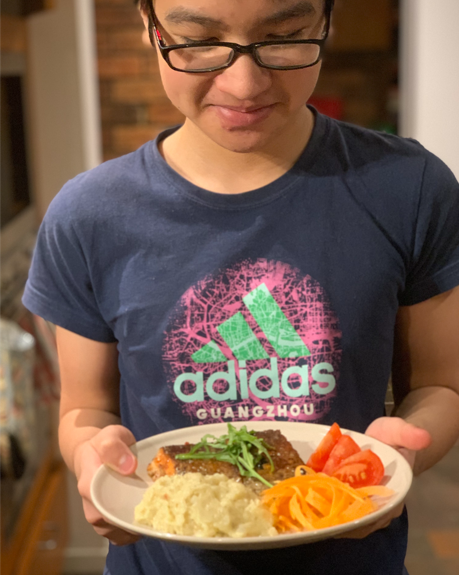 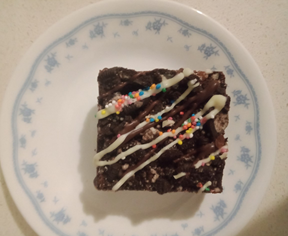 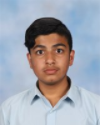 $30 voucher coming your way! Plus prizes for all entrants
Year 8 Welcome Back Design Competition
Well done to everyone who entered! Chocolate and house points coming your way!
See the finalists on display at the Middle School Office and around the lockers.
Congratulations to our winner….
Year 8 Welcome Back Design Competition
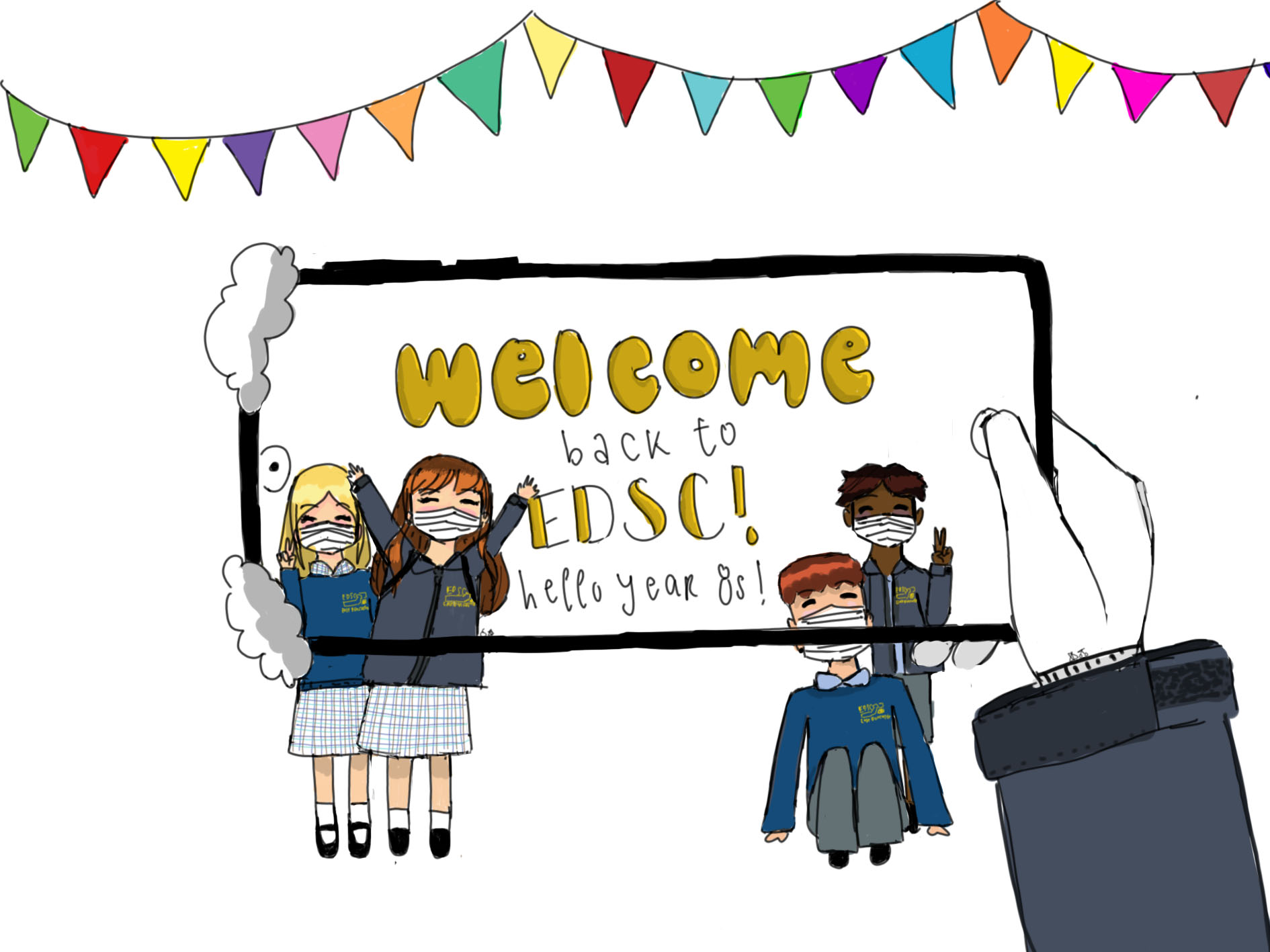 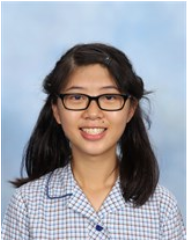 Cheryl 8D
Year 9 Coordination Team
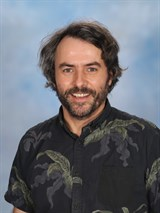 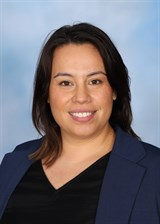 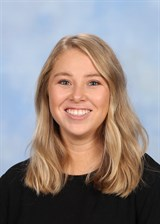 Year 9
Rebecca (Bec) MORRIS
Tue, Fri
Year 9
Adam ROBB
Year 9
Giulia CATALANO
Mon, Wed, Thu
WEEK 1: BEST PET PIC
For this challenge, students were required to submit a photo or video of their pet, including one with them in it so we knew it was their pet!
To be successful in this challenge, students were asked to be imaginative and creative, but most importantly, safe when taking the pic or video. 
The WINNER of this challenge is: Jerry and his pet duck.
CONGRATULATIONS JERRY!!!
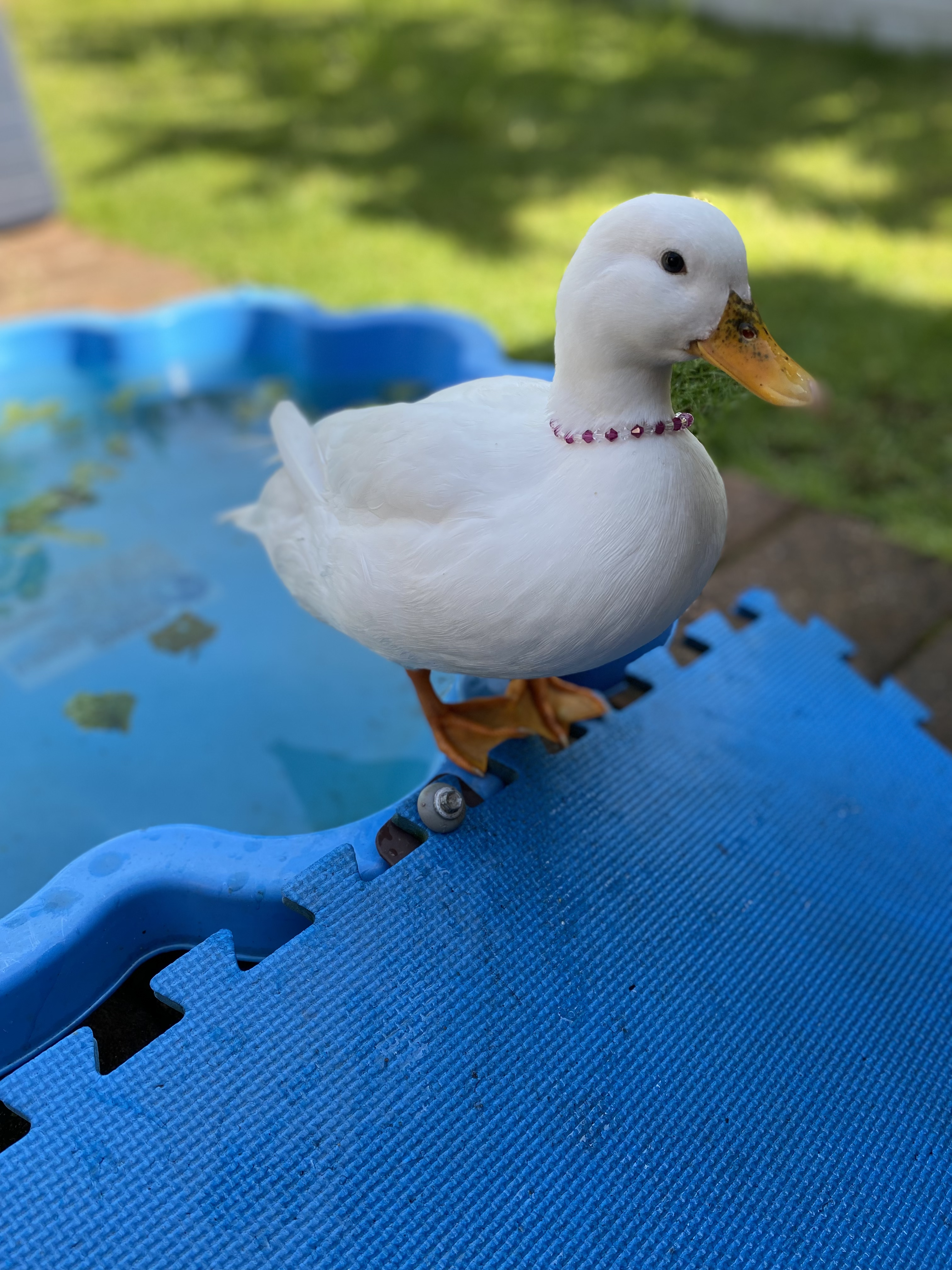 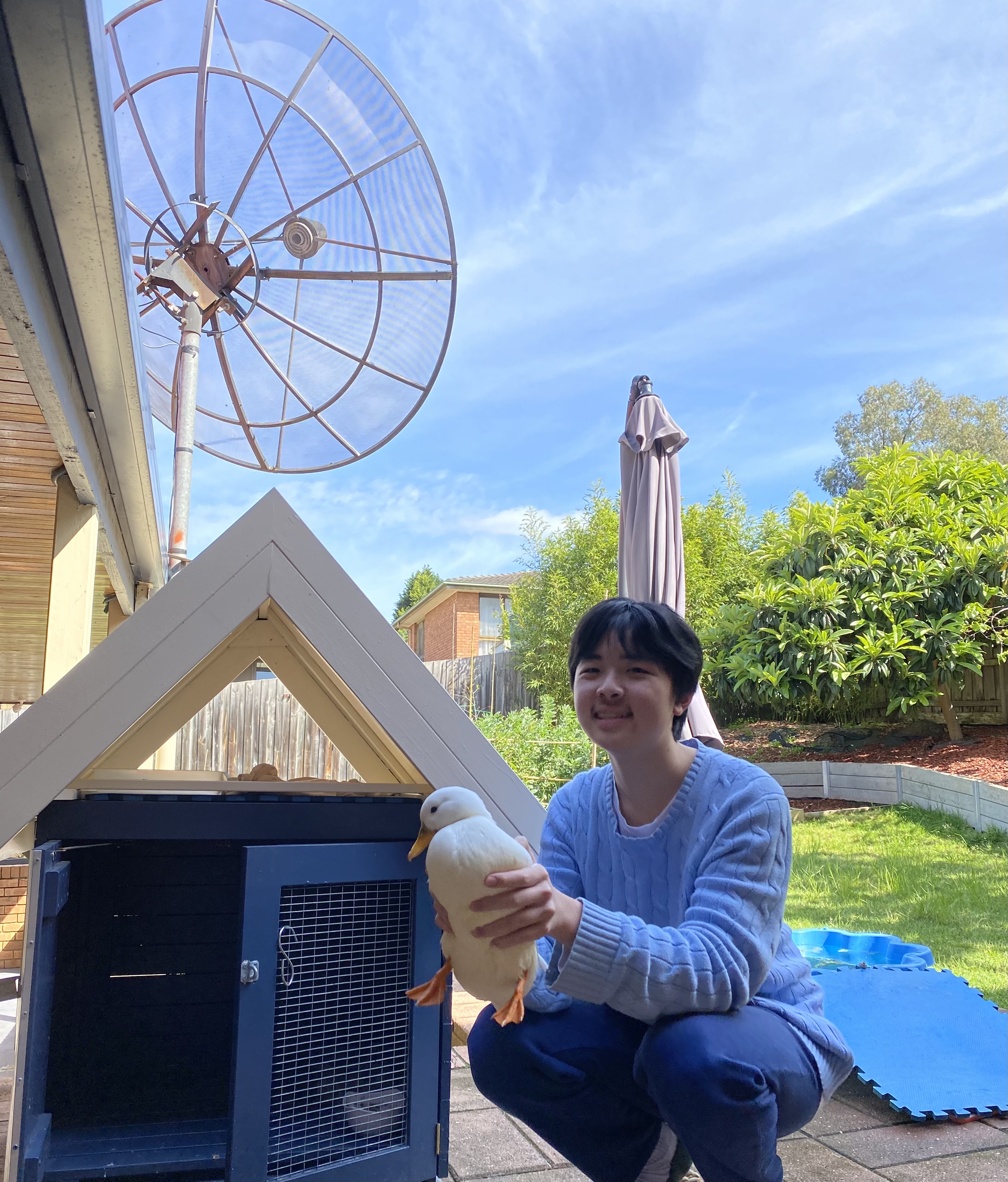 [Speaker Notes: MOI]
WEEK 2: BEST TIK TOK
For this challenge, students were required to submit the best Tik Tok video. 
To be successful in this challenge, students were asked to 
lip sync, sing, dance, act or combine any of these things in a video.
The WINNER of this challenge is: Hunter. 
CONGRATULATIONS HUNTER!!!
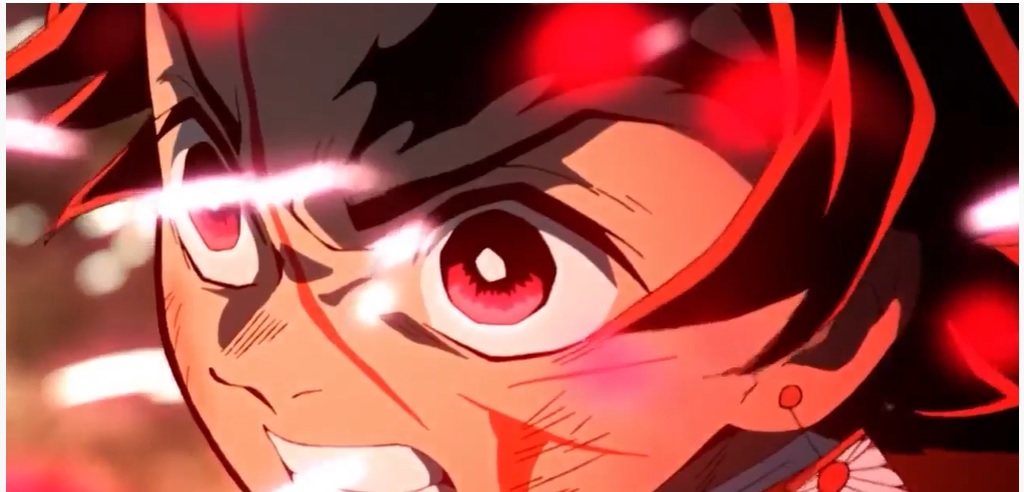 [Speaker Notes: MOI]
Year 9 Weekly Challenge Reminder
BIG PRIZES TO BE WON. ONE WEEK LEFT TO BE IN IT TO WIN IT!
Week 3: Best kitchen creation (cook or bake something)
Submissions taken by Friday 4pm each week - and winners announced the following week. Check the Year 9 Assembly Team for details and how to enter. (Note: pics need to include YOU in the frame for authentication!)
[Speaker Notes: CAT
Major prizes include $30 Uber Eats vouchers
(others also)]
Upcoming Events
Compass (vital to keep checking regularly, including emails)

Middle School Leadership Positions 2022 see Ms Murray

Classes 2022/Electives 2022

Week 10 Advance Program and Activities Week

Covid Safe Practices
27